Finance
Cristiana Bolchini
2018 Revenues
Periodical & Conferences
TCAD
40% increase in editorial costs 
+20K Press Work-Printing
+16K Services editorial
-14K subscriptions / + 13K overlength
Conferences:
-55K cancelling DAC 2021 
-16K (DAC 2016 / ICCAD 2016)
2018 Main expenses
Administration: ~135K
Committee: ~330K
Technical activities: ~110K
Local chapters: 31K
Dist. Lecturer Program: 46K
Contests: 9.2K
Awards: 13K
Salaries ~ 100K
Travelling costs ~ 90K
From previous years: 30K
2018 Net : ~ +100K
[Speaker Notes: Salaries: 43.5 + 58.6
Travels: 90.5]
2019 Activities
Local chapter funding (15 chapters – 7 active)
Distinguished Lecturer Program 
Awards
Contests (SMACD, ICCAD, DATE)
Student support (DATE, LATS, ESWEEK)
CEDA Luncheon Talks 
Projects
Diversity in EDA
IoT Summer School
CPS Summer school
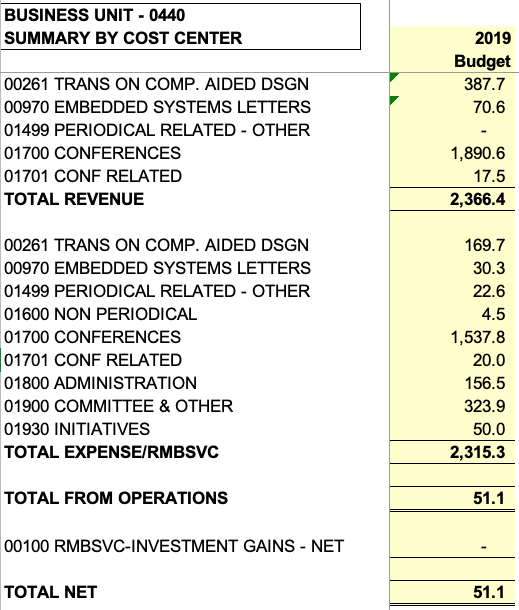 2019 Budget
Maintain supported technical activities
Keep close control on expenses 
Keep expenses in the fiscal year